Make it happen – bilingualer Unterricht im Fach Kunst

REALSCHULE BAYERN 


20.09.2023 Miriam Puireux
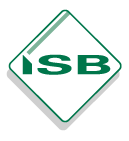 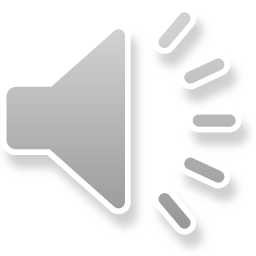 AGENDA
AGENDA

A	Vorgehensweise – Kunst bilingual Einführung
B	Schnupperstunde / Vorkurs TopicsC	Methodische Tipps und Unterrichtsbeispiele
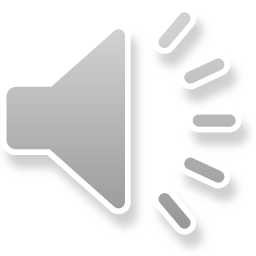 A	VORGEHENSWEISE
Make it happen -  bilingualer Unterricht im Fach Kunst
Motivation und Begeisterung für Kunst auf Englisch schaffen!

 
Erste Begegnung bei der Information zum Wahlpflichtfach

für Schülerinnen und Schüler der Jahrgangsstufe 6
für Erziehungsberechtigte am Informationsabend
 
Schnupperstunden – optional oder direkt im Kunstunterricht
Picture dictation 
Colour and tools puzzle / memory game
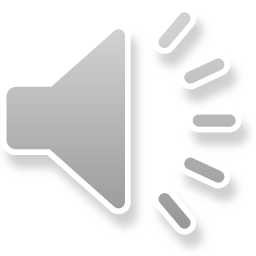 Make it happen -  bilingualer Unterricht im Fach Kunst
B	Schnupperstunde / Vorkurs Topics
Schnupperstunde – picture dictation 

   Scaffolding  	picture plane with vocab: foreground – background 
		left/right hand top / bottom corner /side – centre / 			middle – horizon line
        	gestützt durch Zeichnung an Tafel/ Dokumenten-Kamera
    




picture dictation

In the middle of your picture there is a big house.
The house has a door and two windows. 
On the roof of the house there is a chimney…
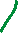 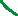 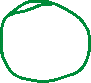 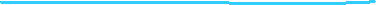 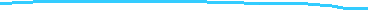 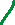 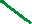 Grafik urheberrechtlich geschützt
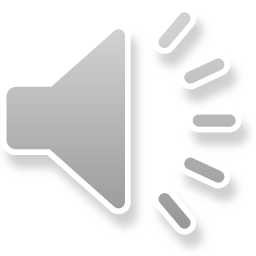 Make it happen -  bilingualer Unterricht im Fach Kunst
B	Schnupperstunde / Vorkurs Topics
Schnupperstunde – picture dictation 

   







Dieses „Gerüst“ kann je nach Klasse und Zeit einfacher oder schwerer gemacht werden, durch: 
Hinzufügen von Adjektiven, Größenangaben, spezifische Formen (round window)  
Nach dem „picture dictation“ noch das „colour-it-in dictation“
Wortschatz anpassen  
  
      Kann immer wieder auch als WARM-UP für picture-based speaking in höheren Klassen angewandt werden !
Unbekannte Wörter, Begriffe werden während des Diktats entweder erklärt oder kurz zeichnerisch dargestellt.
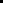 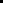 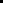 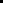 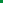 Link unten verweist auf das Bespielbild
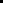 Quelle: wwwtheachingenglish.org.uk /  activities © BBC/British Council 2004
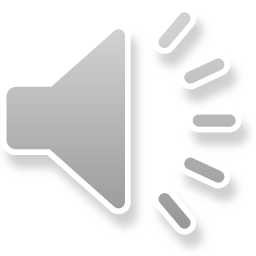 Make it happen -  bilingualer Unterricht im Fach Kunst
B	Schnupperstunde / Vorkurs Topics
B	Schnupperstunde / Vorkurs Topics
Vorkurs – Themen / Möglichkeiten des Einstiegs
     
      Vokabeln , Tools und Techniken
      Mindmaps  - basic vocabulary / focus on, e.g. colours, tools..
      








GAMES – Memory / I spy with my eye (besonders zur Festigung des 	Wortschatzes)
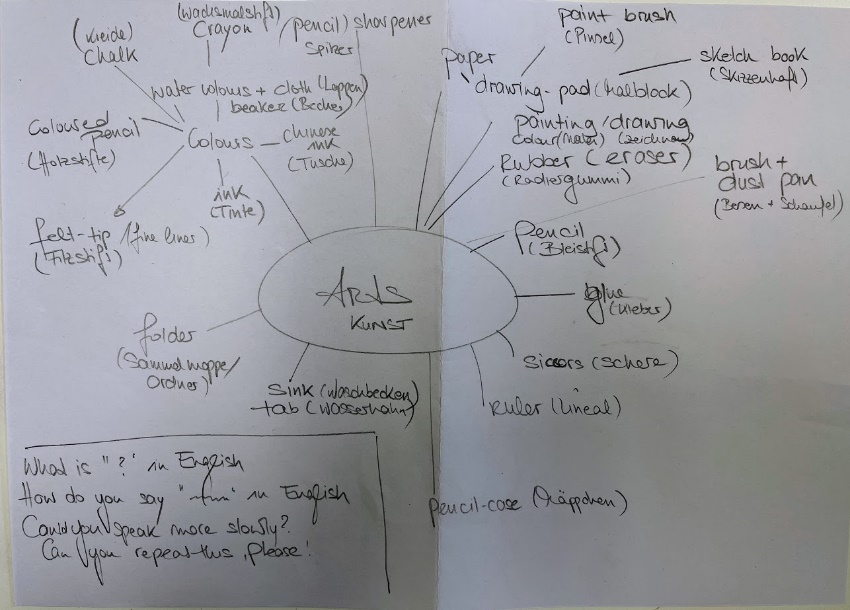 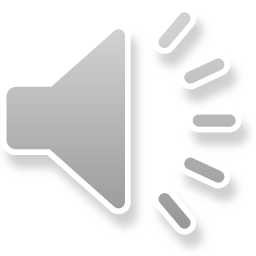 Bild urheberrechtlich geschützt
Make it happen -  bilingualer Unterricht im Fach Kunst
B	Schnupperstunde / Vorkurs Topics
Vorkurs – Themen / Möglichkeiten des Einstiegs
     
lines and shapes /elements of ART
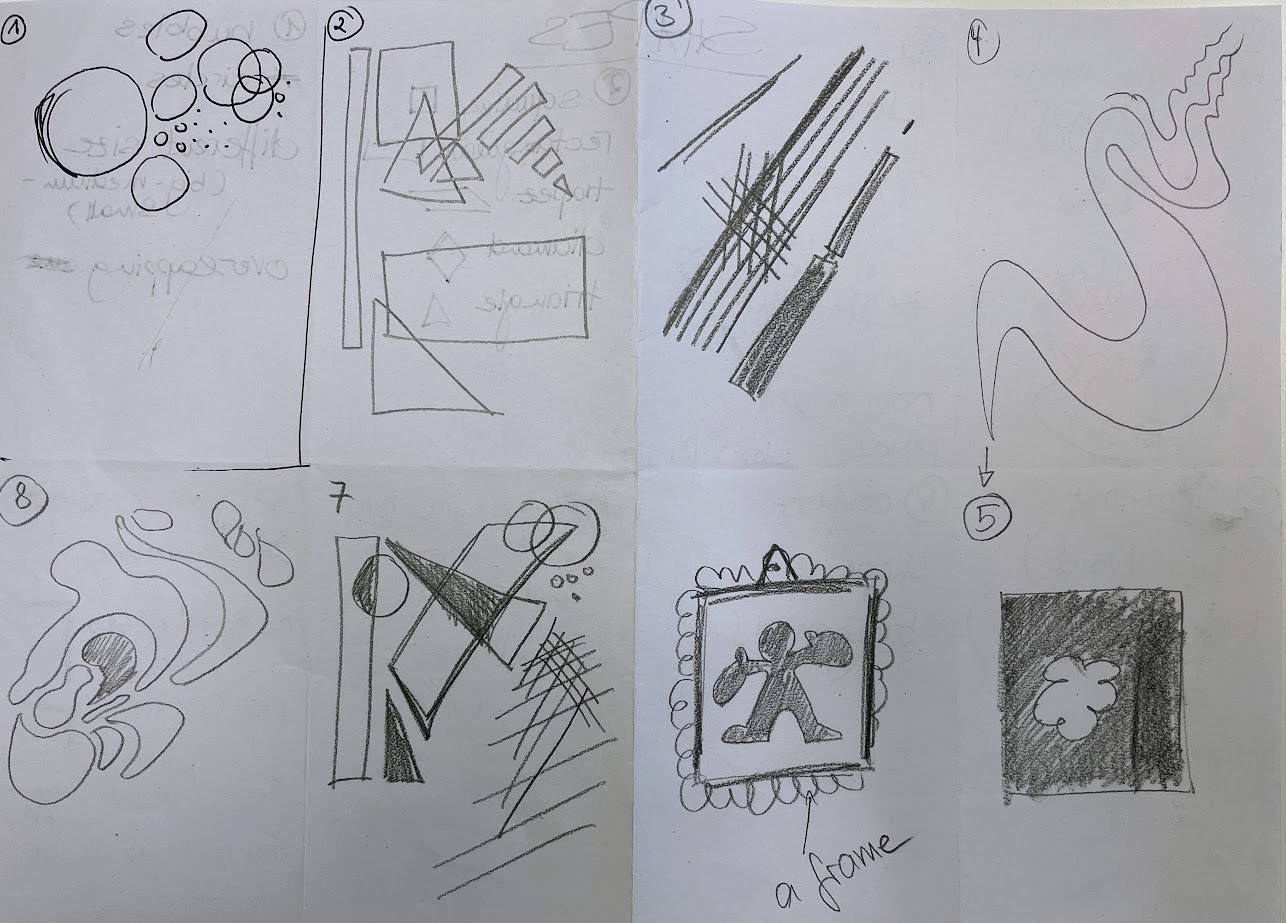 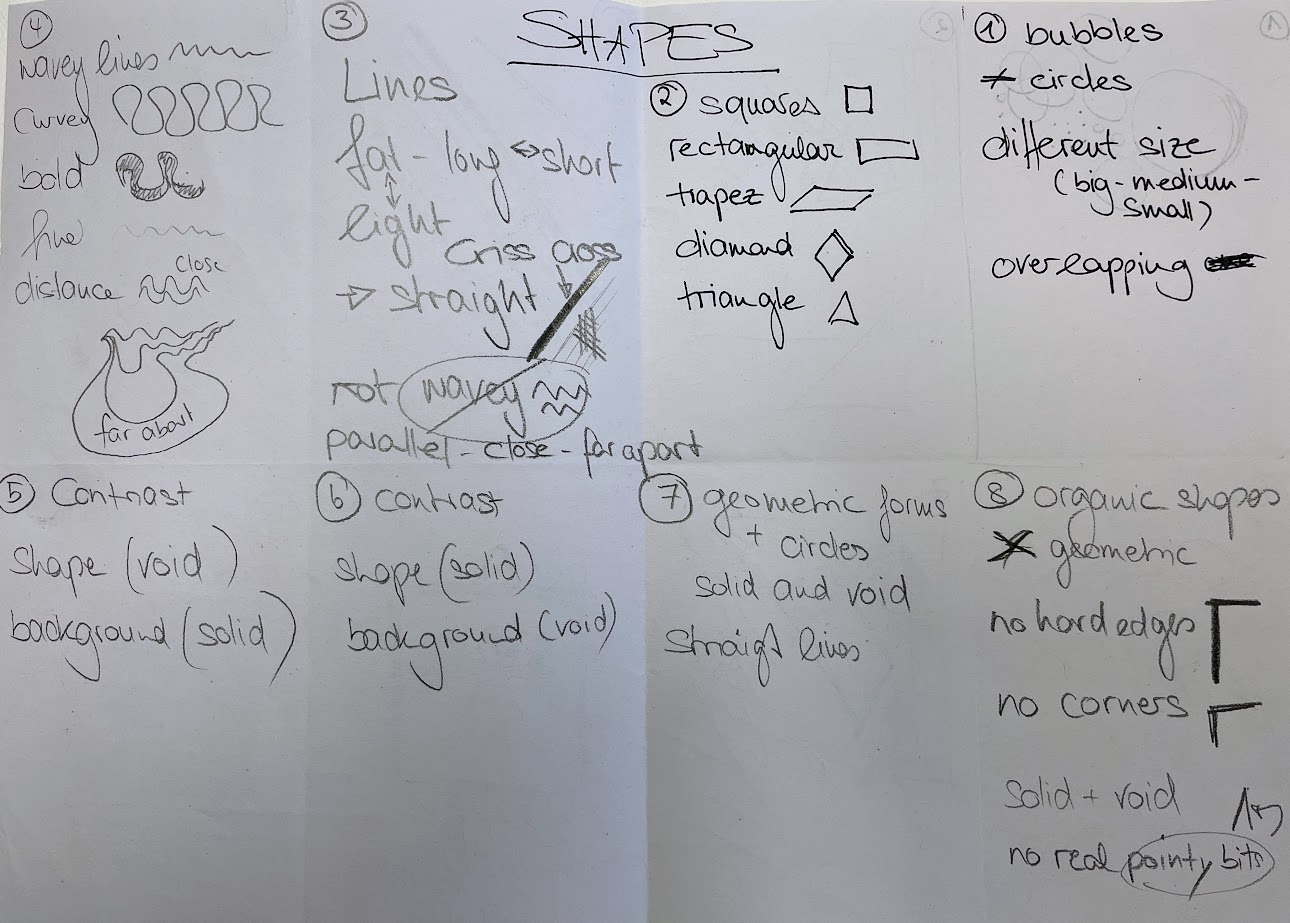 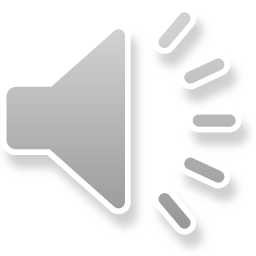 Bilder urheberrechtlich geschützt
Make it happen -  bilingualer Unterricht im Fach Kunst
B	Schnupperstunde / Vorkurs Topics
Vorkurs – Themen / Möglichkeiten des Einstiegs
      
 dictation – abstract ART
        Beispiele Schülerarbeiten














live worksheets     elements of art
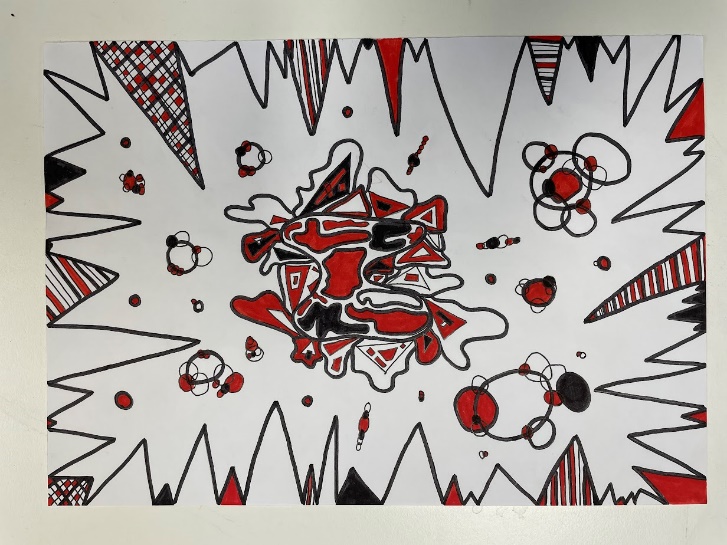 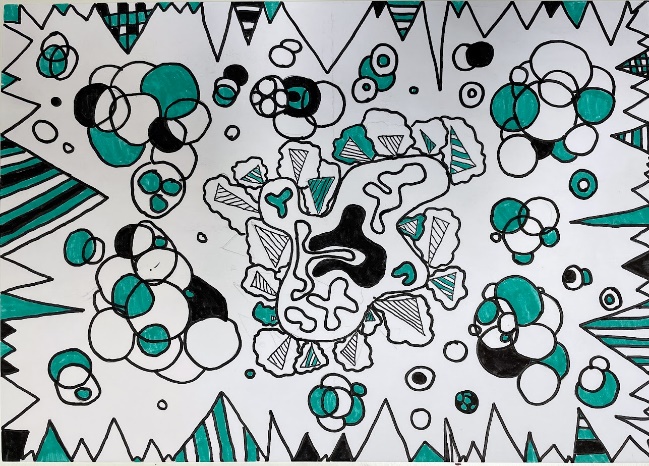 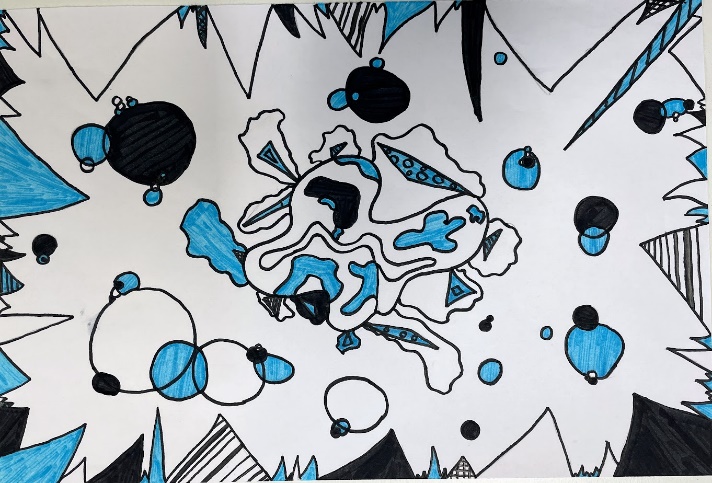 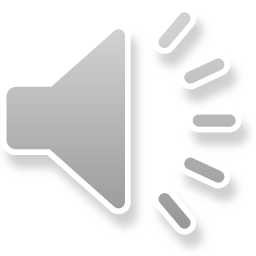 Bilder urheberrechtlich geschützt
Make it happen -  bilingualer Unterricht im Fach Kunst
C	Methodische Tipps und Unterrichtsbeispiele
Ideen, Material, Stunden – BÜCHER 
 
Marion DEUCHARS   	„LET‘S MAKE some GREAT ART“ & 				„	„DRAW PAINT PRINT like the GREAT ARTISTS“
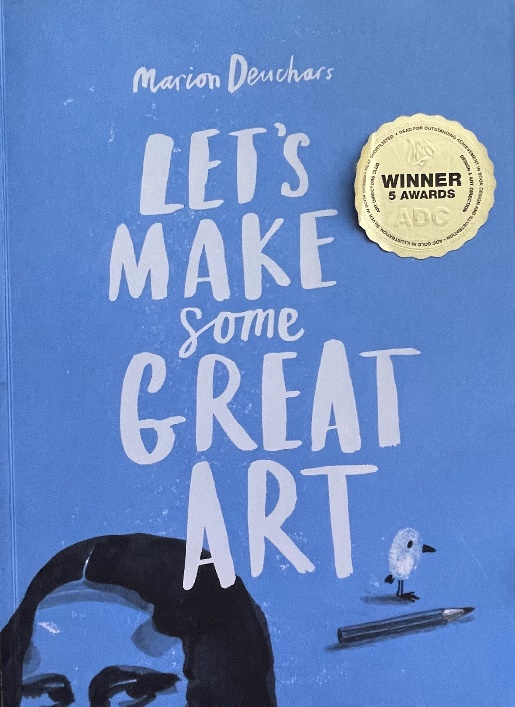 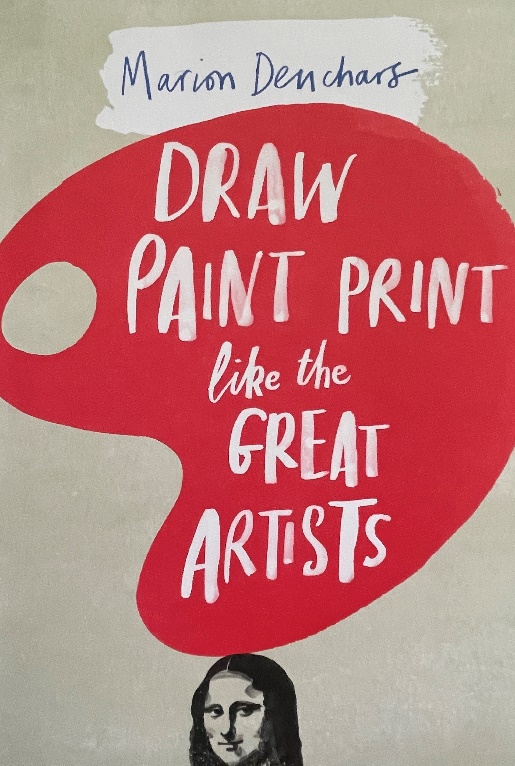 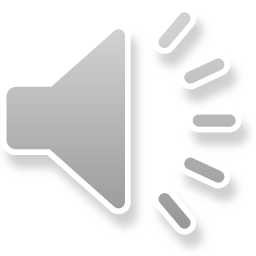 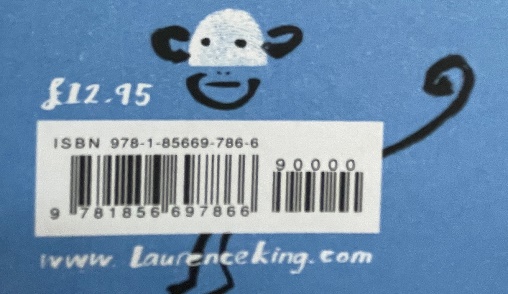 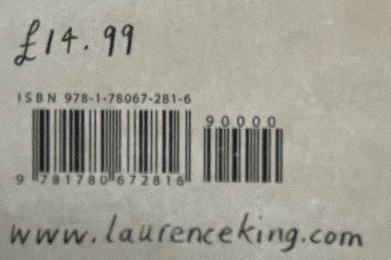 Make it happen -  bilingualer Unterricht im Fach Kunst
C	Methodische Tipps und Unterrichtsbeispiele
Marion DEUCHARS – BEISPIELE aus „LET‘S MAKE some GREAT ART“ &  „DRAW PAINT PRINT like the GREAT ARTISTS“
VORKURS
Beispiele aus dem Buch zur Schraffur / Schattierung und „postcard“

Jahrgangsstufe 7
Beispiele aus dem Buch zu  „hatchig / crosshatching, textures, decalcomania, comic“
Jahrgangsstufe 8
Bildmaterial entfernt „ how to draw a face“, „photomontage“ und „Frida Kahlo“
Jahrgangsstufe 9
Bildmaterial zu „Magritte“ und „Andy Warhol“
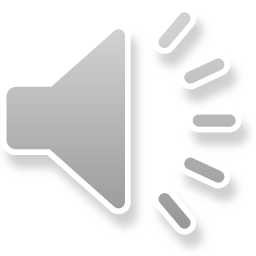 Make it happen -  bilingualer Unterricht im Fach Kunst
C	Methodische Tipps und Unterrichtsbeispiele
Ideen, Material, Stunden – BÜCHER
 
Jake SPICER 		„You will be able to draw by the end of this book“
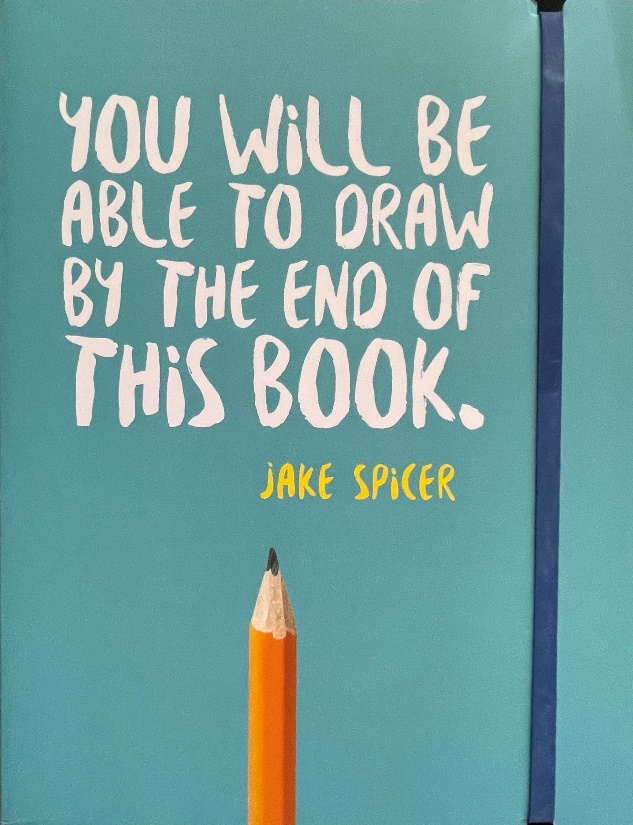 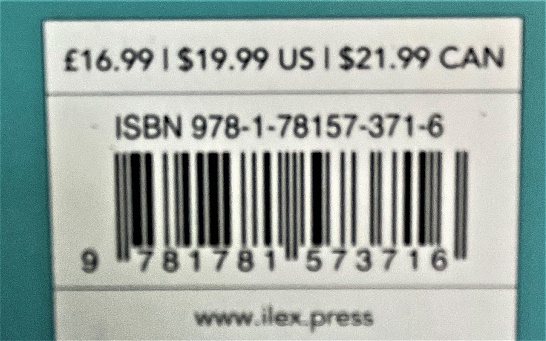 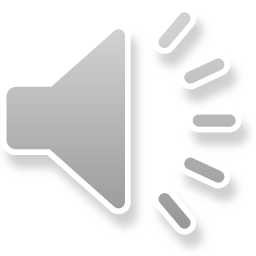 Jake SPICER – BEISPIELE aus „You will be able to draw by the end of this book“
Bildmaterial zu: „tonal values, arrangements exercise, viewfinder material, distance, detail and trapped shapes exercise“
Make it happen -  bilingualer Unterricht im Fach Kunst
C	Methodische Tipps und Unterrichtsbeispiele
Ideen, Material, Stunden – BÜCHER
VIIZ (Élodie Chaillous & Vahram Muratyan)  „FILL IN THE BLANK“
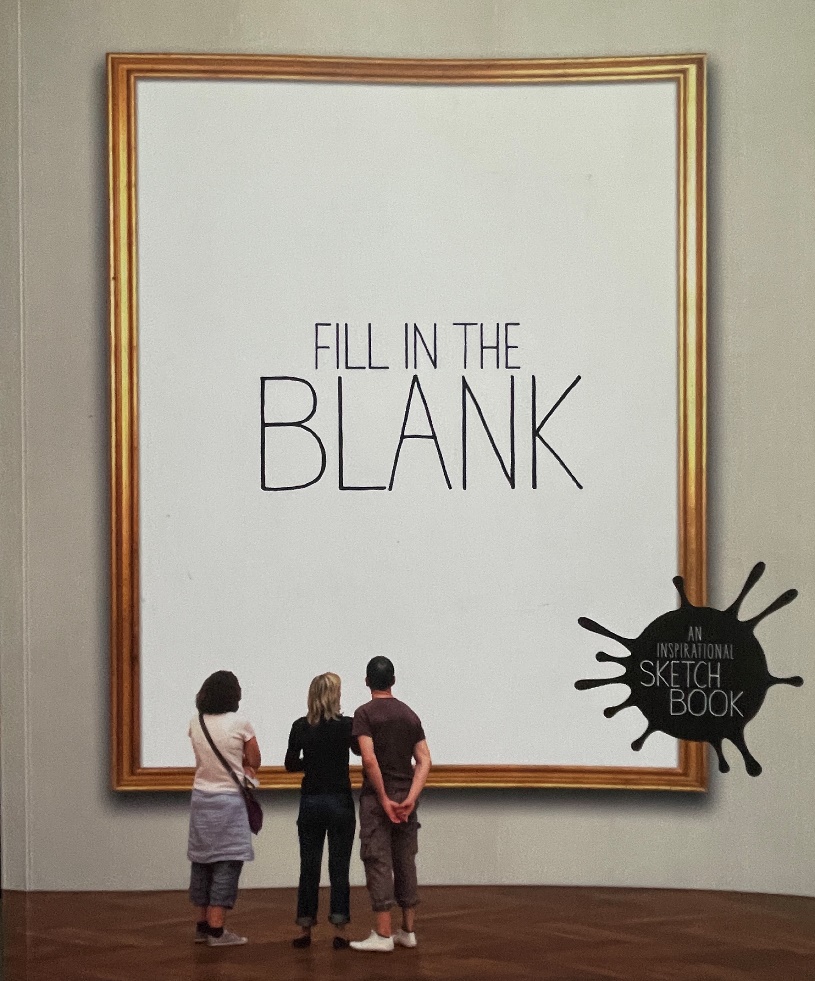 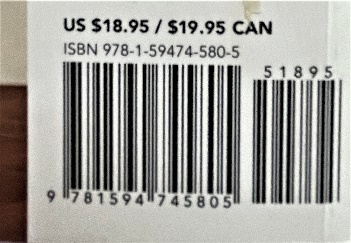 Bilder urheberrechtlich geschützt
Design & Gestaltung
Bildmaterial: „ label designer, cans, app designer, snack addict, skater, 
team owner“
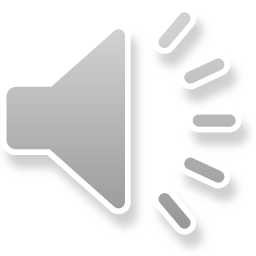 Perspektive, Collage, Zwischenthema
Bildmaterial aus dem Buch mit Landschaften, Städten, Billboards u. a.
Make it happen -  bilingualer Unterricht im Fach Kunst
C	Methodische Tipps und Unterrichtsbeispiele
Ideen, Material, Stunden – INTERNET 
Julianna Ku(Ü?)nstler  – Zeichenschule, Arbeitsblätter und Stundenvorschläge

	ArtClass 1 and more
	Kunstler example shading patterns
	you tube Kunstler elements of art LINE
	ART history - Baroque slides
	lesson ComputerGraphics

Kunstler freut sich, wenn man ihre Stunden verwendet, adaptiert, möchte aber gern als Urheberin genannt werden. 

Free School – famous artists explained for kids – einfache Sprache mit                      Untertiteln
	free school example van Gogh
	free school monet 
In Kombination mit Arbeitsblätter- und ÜbungsCreator
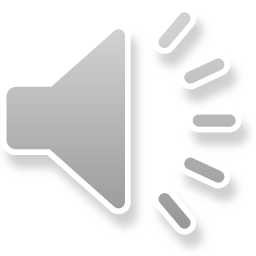 Make it happen -  bilingualer Unterricht im Fach Kunst
C	Methodische Tipps und Unterrichtsbeispiele
Ideen, Material, Stunden – INTERNET 

Art VOCABULARY – and lessons

	ArtMuseum Arizona  
	mit Arbeitsblättern 
	zur Bildbeschreibung

	kiddle - browser for kids (definitions and more) 
	NationalARTGallery terminology and lessons
	MoMA glossary
	TATE ARt TermS
	AlbeArtGallery principle of ART
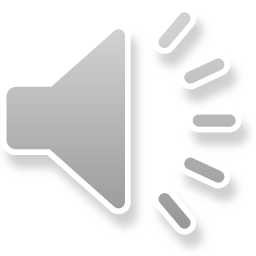 Make it happen -  bilingualer Unterricht im Fach Kunst
D	Kontakt
Ideen, Material, Stunden – INTERNET 
…oder auch einfach „GOOGLE BILDER“ Suche  

Bildmaterial zu „elements and principles of ART, shapes, lines
Kontakt
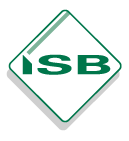 StRin (RS) Miriam Puireux
Arbeitskreis Bilingual am ISBmiriam.puireux@rs-neusaess.de
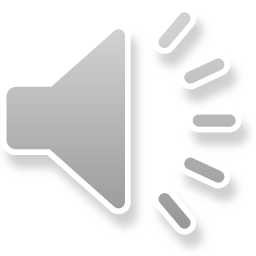